WELCOME
WENTWORTH RESORT 
CONDOMINIUM ASSOCIATION  OWNERS

2016 ANNUAL MEETING
AGENDA
Welcome / Notice / Quorum / 2015 Minutes	Dan Coughlin
Summary of Major Activities			Dan Coughlin
Capital Improvement Plan 			Erik Chandler
Financial Implications of Capital Plan		John Sevee
Financial Review of 2016 & 2017 Budget	John Sevee
Election of Board Members			Dan Coughlin
Real Estate					Kathleen Sullivan Head
Around Town					DD Warren
Welcome 2016   Dan Coughlin
Proof of Notice

Determination of Quorum

Approval Meeting Minutes 12/5/2015
2016 MAJOR ACTIVITIES
Property line survey by White Mtn. Survey

Amendment to Condominium Documents
3 Year renewal of the Property Management Contract

Capital Improvement Program

$25 Per Quarter dues increase
Wentworth Dues History
Last Year Increase brought us in Line with 2% annual increase
Maintain the inflation adjustment to the dues at 2% for 2017
Ratio of dues to assessed value  still  25% below competition
3 quarters of the 8 quarter assessment behind us
Probability that assessment will be extended beyond 8 quarters due to unforeseen rot and need to build reserves
Capital Improvements

	      3 Rs: Rot, Roof, and Repairs
	
	  BRL List – Inherited when hired 	   	       and conducted owner survey

Erik Chandler
Capital Improvement Plan			Erik Chandler
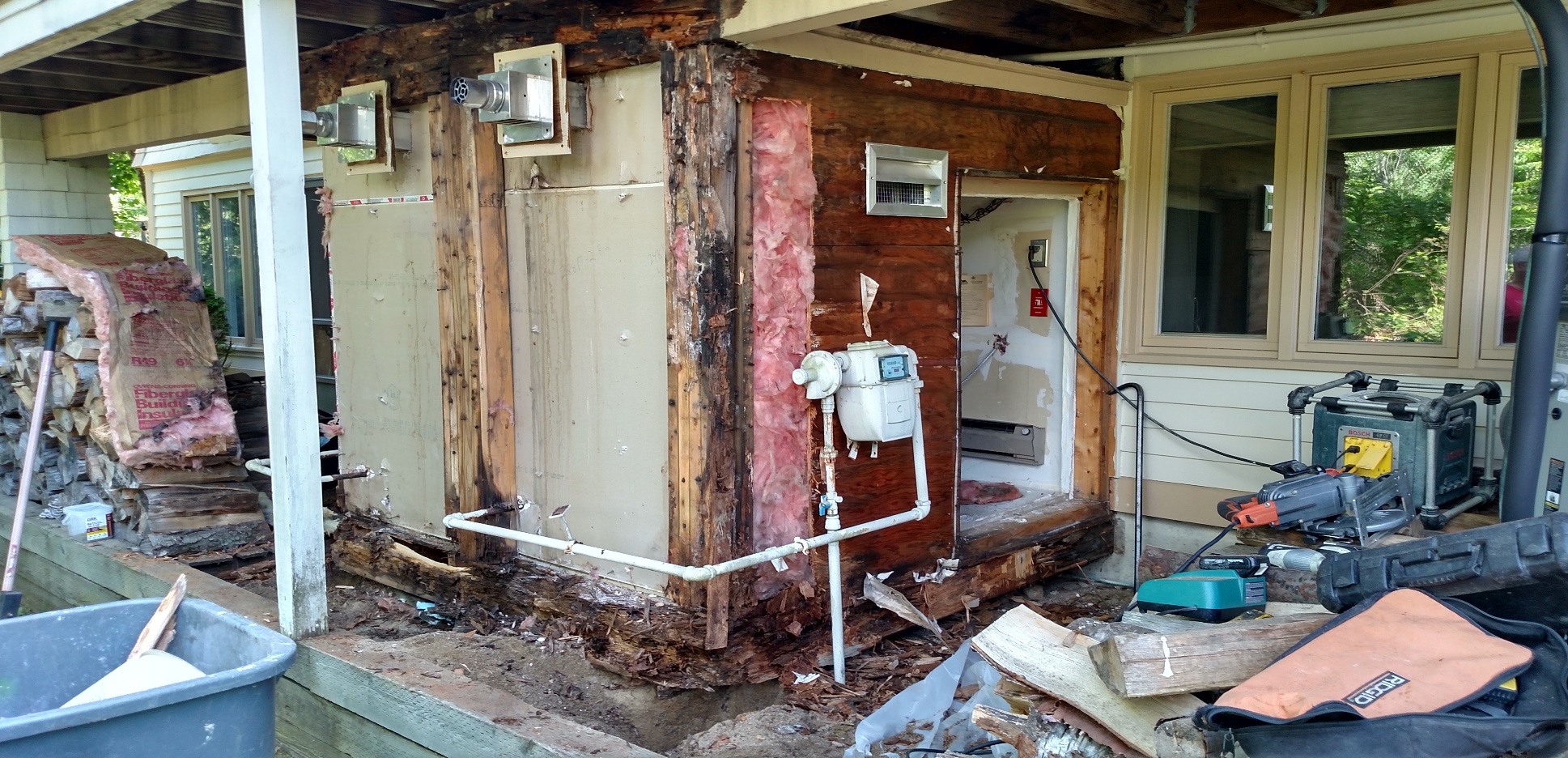 Pictures
Pictures
Capital Improvement Plan			Erik Chandler
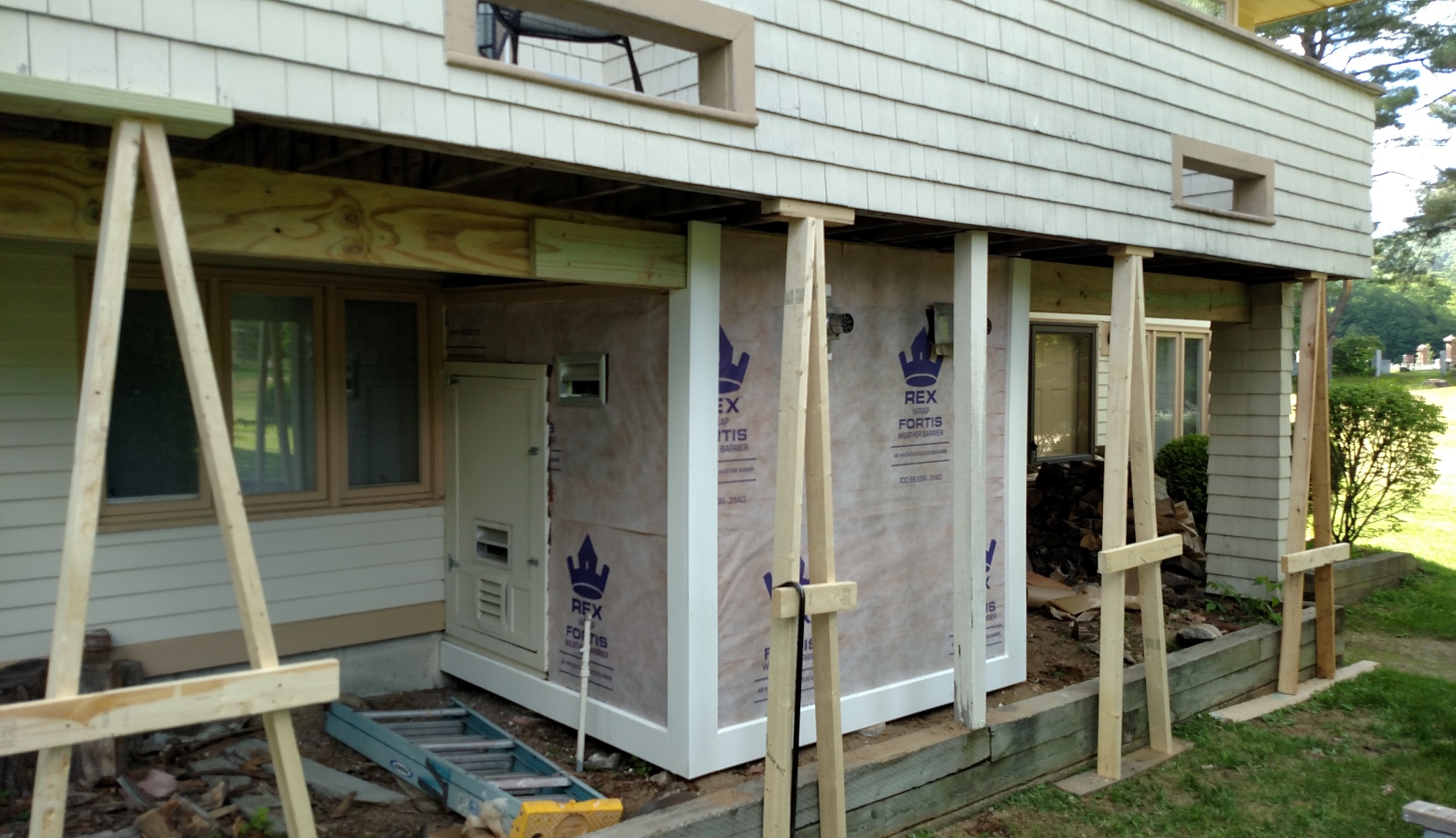 Capital Improvement PlanErik Chandler
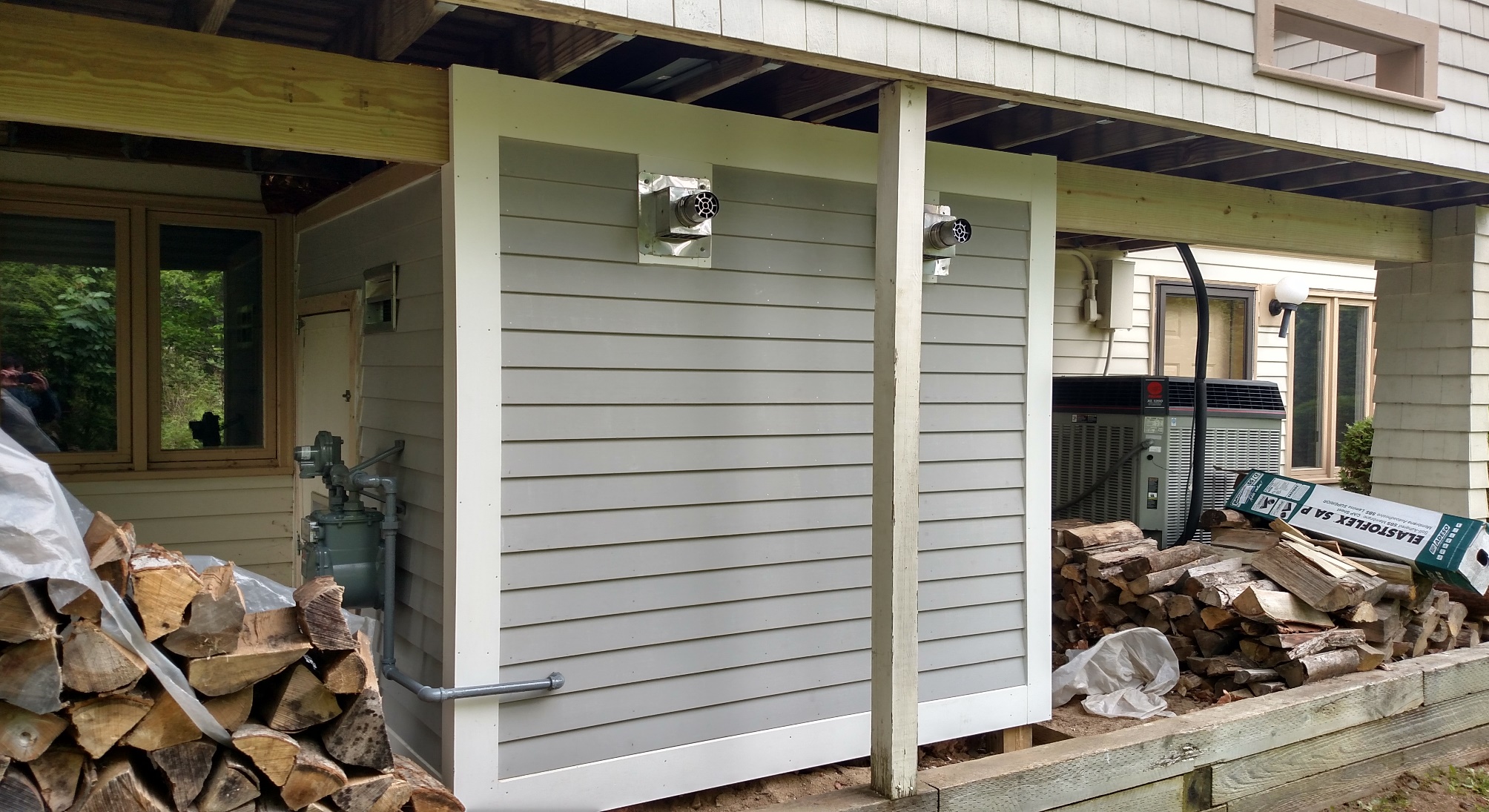 Capital Improvement Plan			Erik Chandler
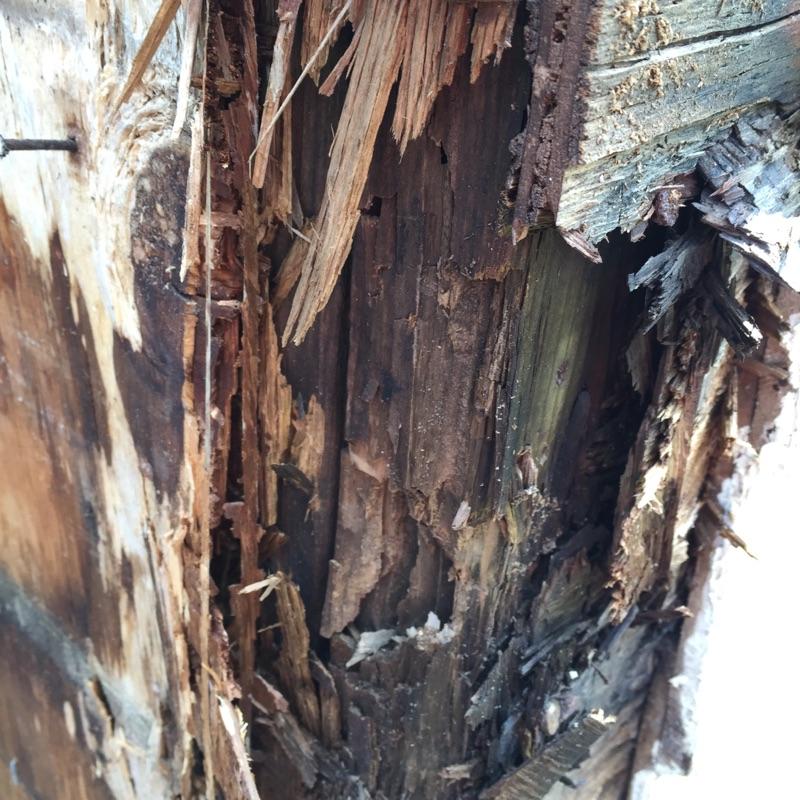 Capital Improvement Plan			Erik Chandler
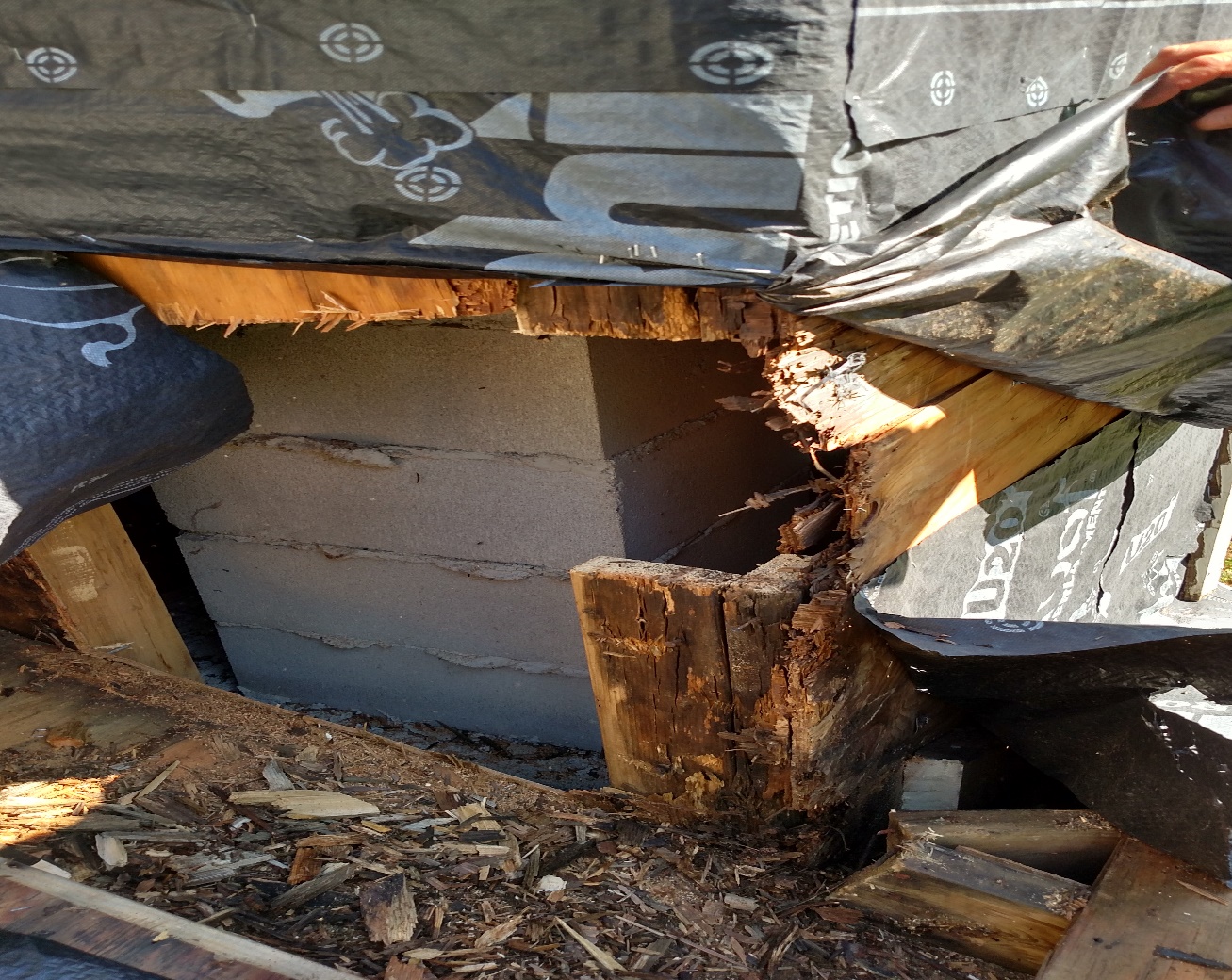 Capital Improvement Plan			Erik Chandler
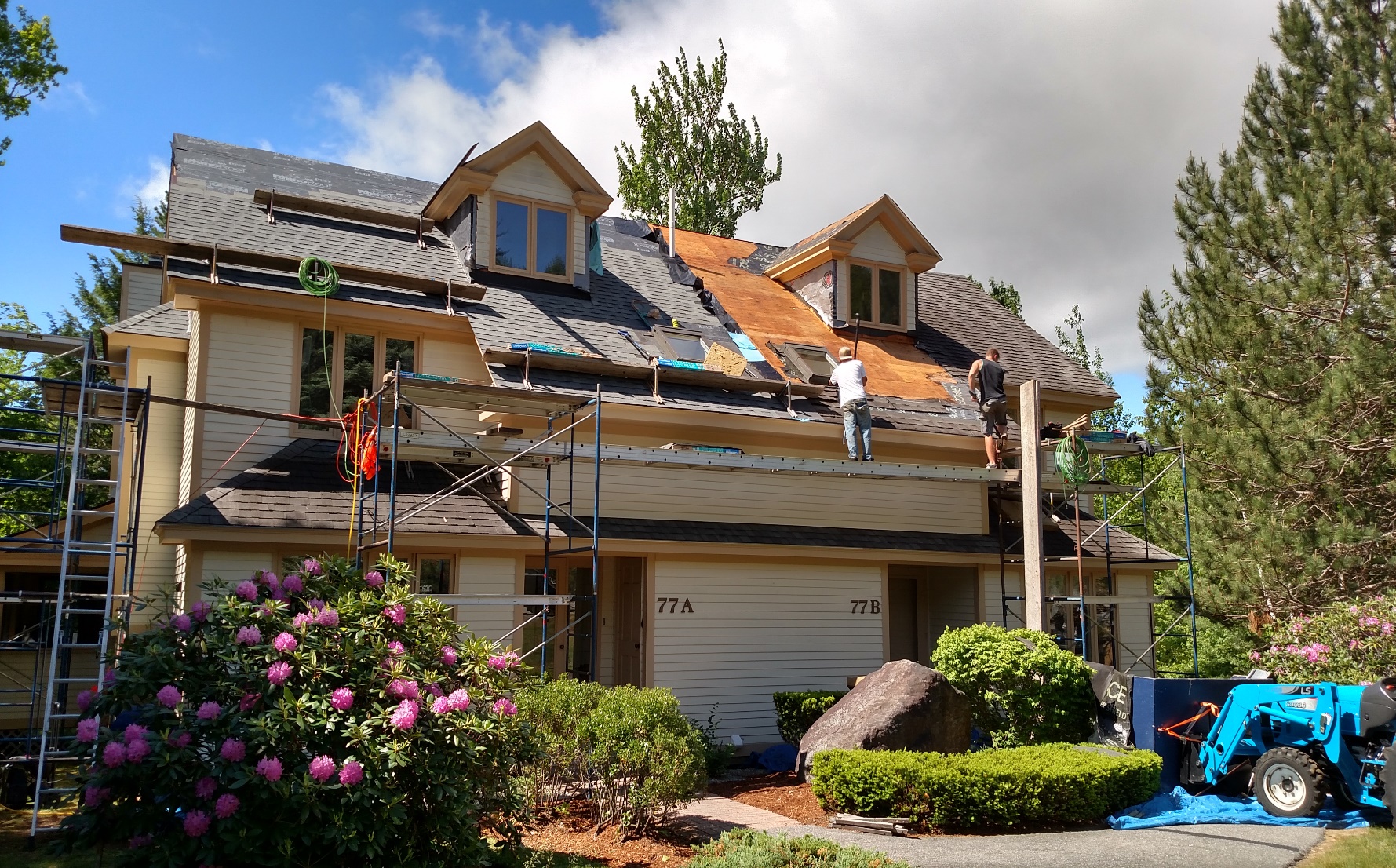 FINANCIAL IMPLICATIONS OF CAPITAL PLANJohn Sevee
Where did the 2016 Dollars Go ???John Sevee
Where will 2017 funds be spent?			John Sevee
Financial Review John Sevee
Financial ReviewJohn Sevee
IMPORTANT 2017 GOALS

   John Sevee
Continue Building Repairs
   File the document amendment
   Maximize impact and Minimize Future Capital Costs
   Address the Reserve Deficiency
Election of OfficersDan Coughlin
SLATE OF NOMINEES
2 Expiring terms this year

John Sevee -5 Fairview 
Jack Rowe  - 20 Cottage Drive
Nominations from the floor ???

A BIG THANK YOU to:
ROSEMARY  O’BRIEN
for 8 YEARS of TIRELESS SERVICE !
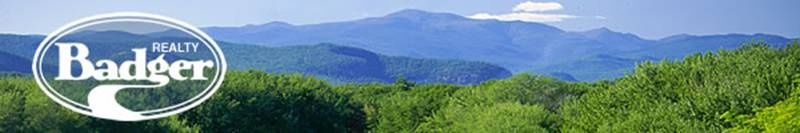 Real EstateKathleen Sullivan Head
Going On Around TownDD Warren
Santa Holiday Express – Conway Scenic RR
Jingle Bell Tour – Jackson Village – 11 am to 4 pm 
			call Chamber for info  383-9356
Photos with Santa – Settlers Green – 10 to 2 pm
Shop Till You Drop …….. Settlers Green Tree Festival
THANK YOU !
DINNER TONIGHT
5:30 PM Cocktails
6:30 PM Dinner
Wentworth Hotel